Chapter 15
Benzene and Aromaticity
Section 15.1  Sources and Names of Aromatic Compounds
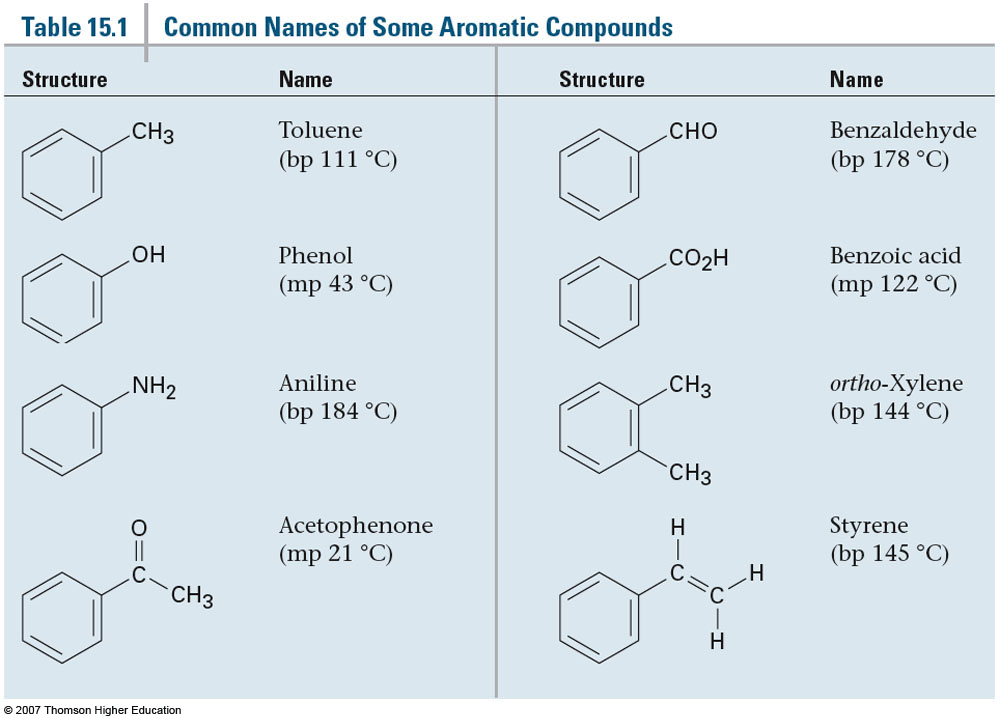 Common names for aromatic compounds:
Monosubstituted Benzenes
Monosubstituted benzenes are named similar to other organic molecules
-benzene is used as the suffix
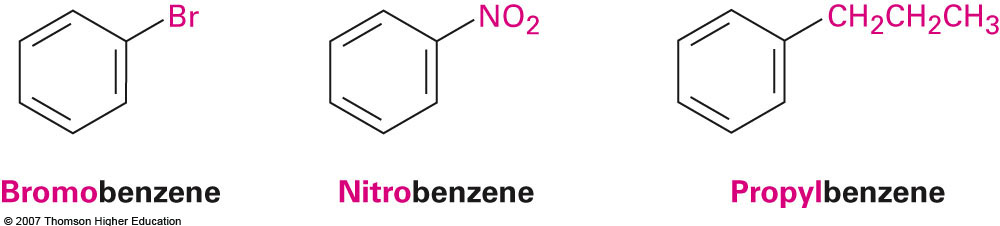 Disubstituted Benzenes
Instead of using numbers for substituent positions for disubstituted benzenes, the prefixes ortho-, meta-, and para- are used
ortho = 1,2 positions
meta = 1,3 positions
para = 1,4 positions
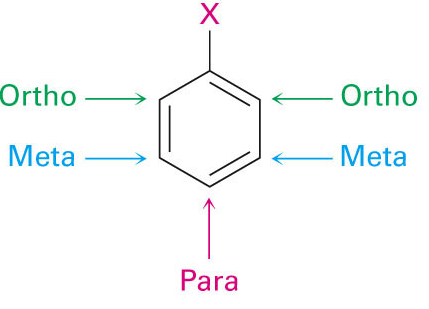 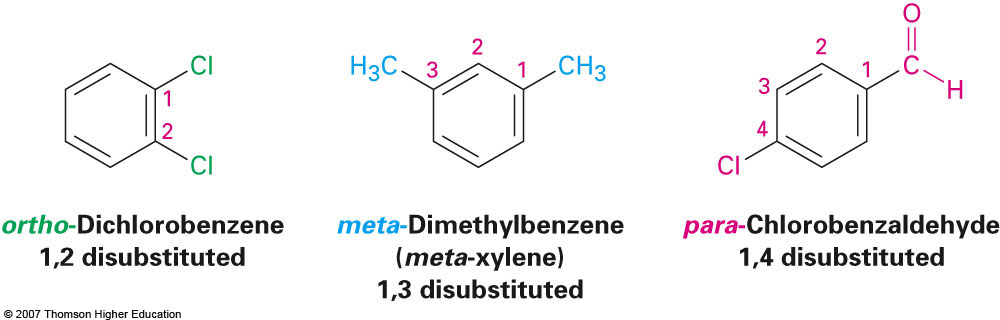 Higher Substitutions
Substituents are numbered as follows:
A point of attachment is chosen (position 1) and substituents are numbered such that the second substituent (alphabetically) has the lowest number possible
If this remains ambiguous then ensure that the third position has the lowest number followed by fourth, etc.
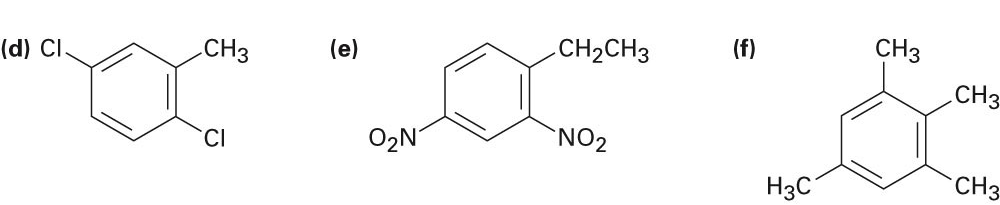 Additional Examples
Draw structures for the following:

p-Bromochlorobenzene
m-Bromotoluene
1-Chloro-3,5-dimethylbenzene
Section 15.2  Structure and Stability of Benzene:  Molecular Orbital Theory
Heats of Hydrogenation Analysis:
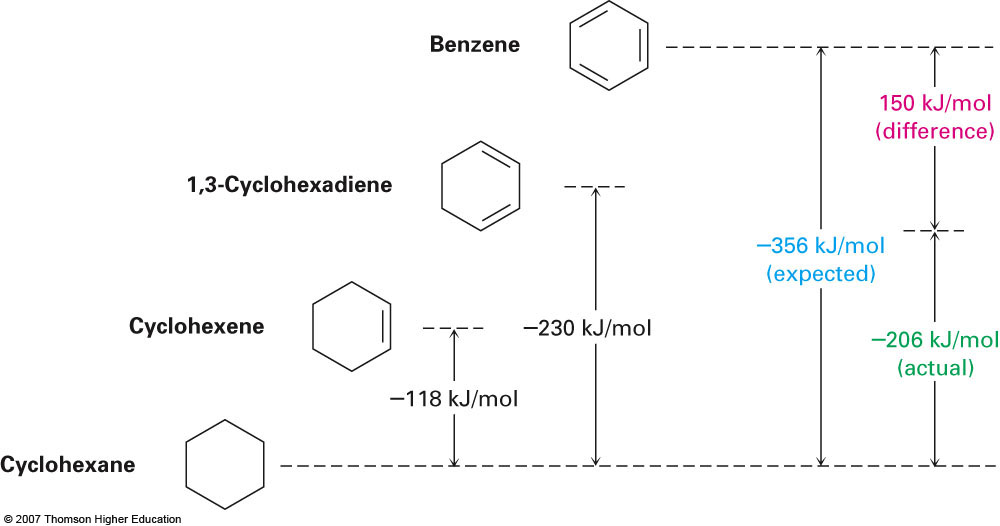 Aromaticity from a Molecular Orbital Viewpoint
Section 15.3  Aromaticity and the Hückel 4n+2 Rule
Requirements for aromaticity:
Cyclic
Conjugated (Uninterrupted -system)
Planar
4n + 2  electrons

Molecules with 4n electrons are referred to as antiaromatic
Ex:  Cyclobutadiene
Cyclooctatetraene
Before aromaticity was fully understood it was believed that the only requirements for stability were a cyclic structure with an uninterrupted -system
Therefore cyclooctatetraene was predicted to be unusually stable similar to benzene
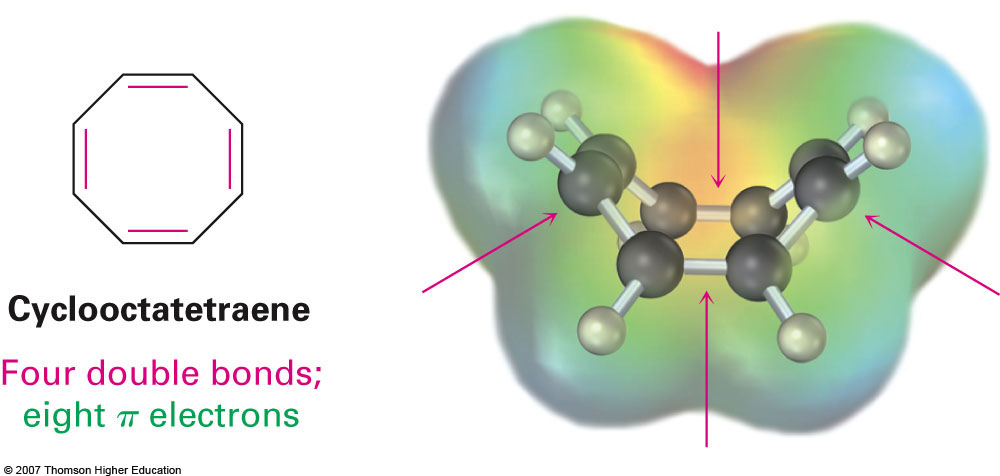 Section 15.4  Aromatic Ions
The criteria for aromaticity are not limited to neutral molecules.
Can be expanded to include ions that fulfill the Huckel 4n + 2 criteria and planarity
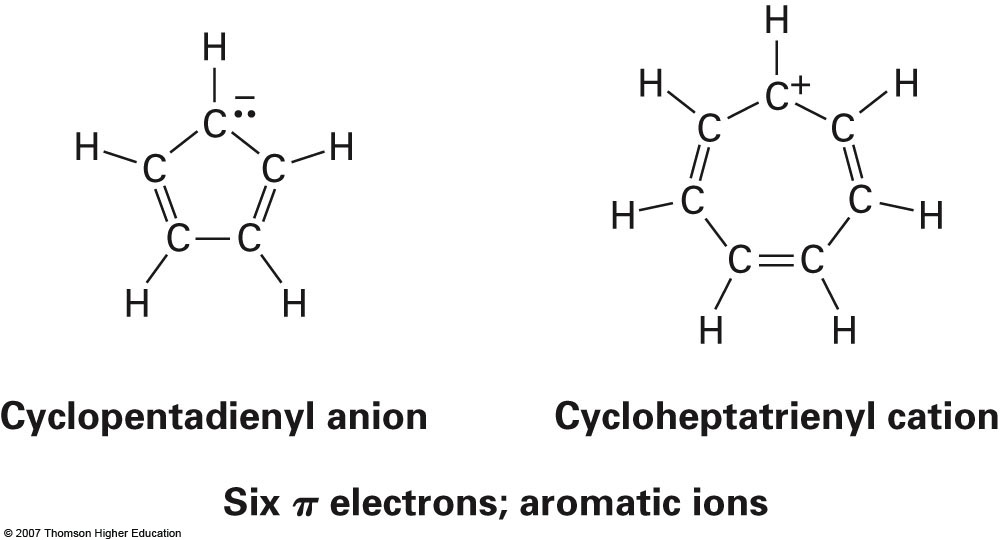 Generating Aromatic Ions from Neutral Compounds
Section 15.5  Aromatic Heterocycles:  Pyridine and Pyrrole
Not only do aromatic compounds not have to be neutral, they can also be comprised of elements other than simply carbon and hydrogen
They can include heterocyclic molecules
Ex:  Pyridine and Pyrrole
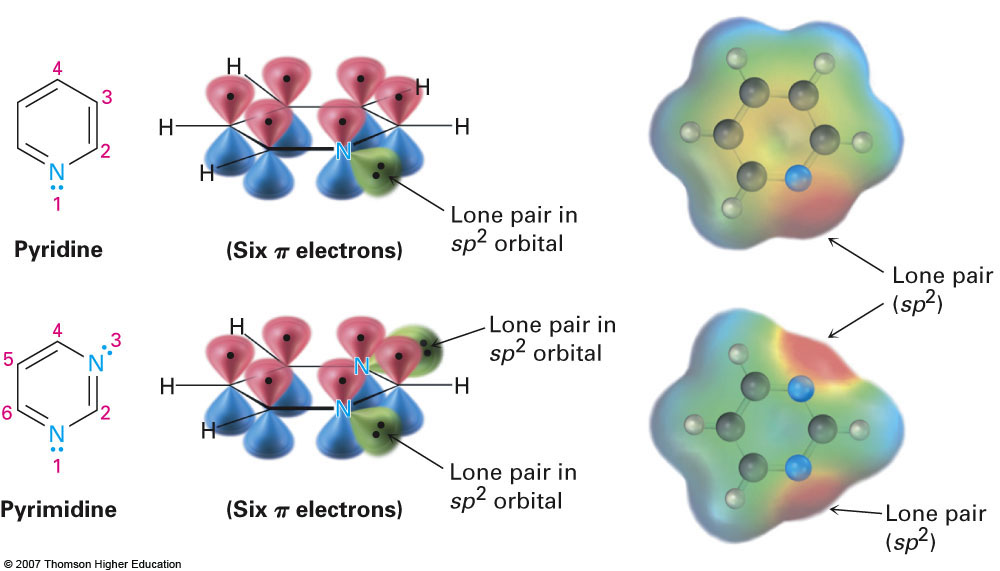 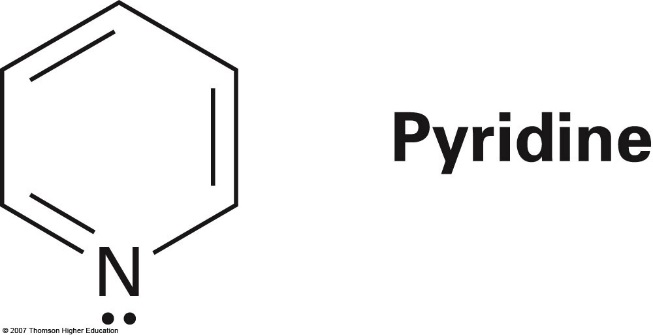 Pyrrole
Examples of Polycyclic Aromatic Compounds